Subheading
Presentation title
Presentation title
Subtitle
Table of contents
1 What it’ll cover
2 The next section
3 Section after that
4 The one after that
5 The last section
Sub headline here
Agenda
How do we take the creative to the next level?
How do we take the creative to the next level?
How do we take creative to the next level?
How do we take creative to the next level?
Headline
Text goes here as well
Text goes here too
Text goes here
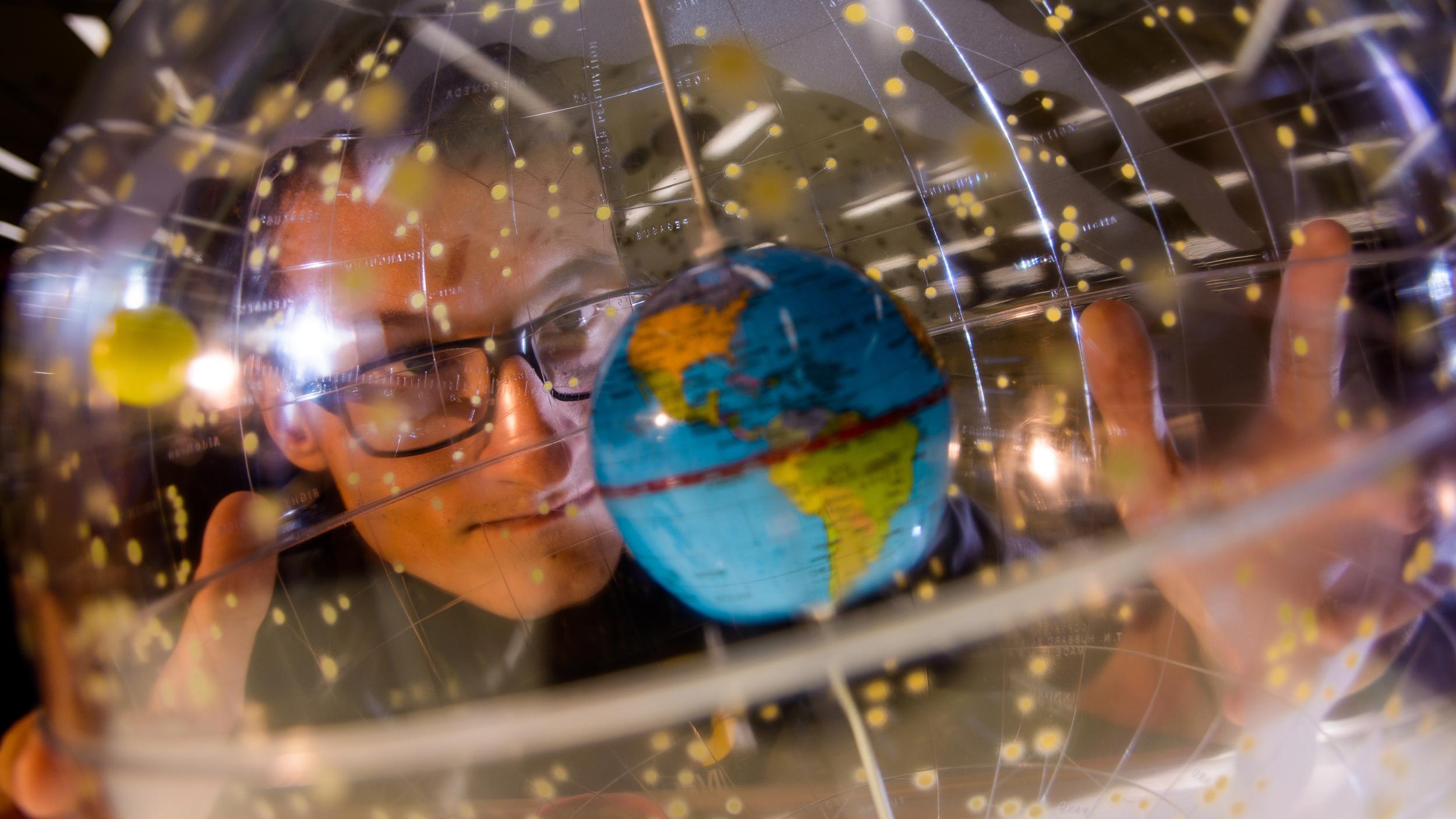 Headline is sentence cased
Headline
Lorem ipsum dolor sit amet, consectetur adipiscing elit, sed do eiusmod tempor incididunt ut labore et dolore magna aliqua. 
Ut enim ad minim veniam, quis nostrud exercitation ullamco laboris nisi ut aliquip ex ea commodo consequat. 
Duis aute irure dolor in reprehenderit in voluptate velit esse cillum dolore eu fugiat nulla pariatur. 
Excepteur sint occaecat cupidatat non proident, sunt in culpa qui officia deserunt mollit anim id est laborum.
Headline
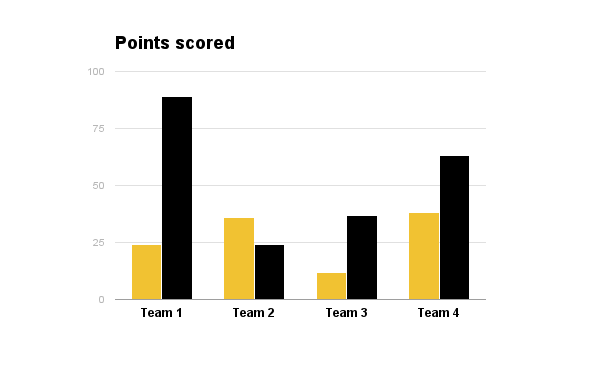 Lorem ipsum dolor sit amet, consectetur adipiscing elit, sed do eiusmod tempor incididunt ut labore et dolore magna aliqua.
Ut enim ad minim veniam, quis nostrud exercitation ullamco laboris nisi ut aliquip ex ea commodo consequat.
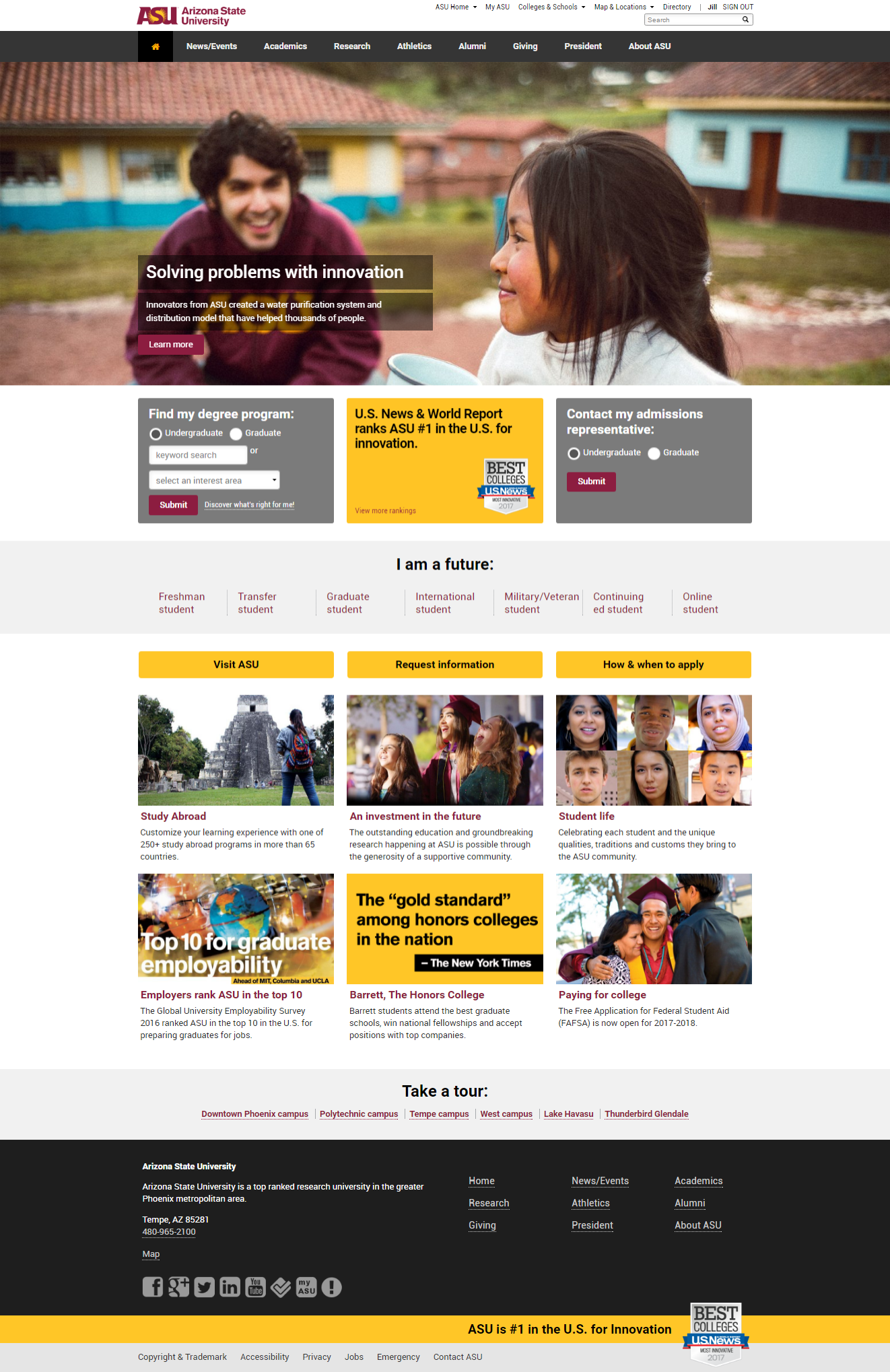 Here is an important point
And a screenshot to highlight it.
Get the picture? 
Yes, but only with a photo release
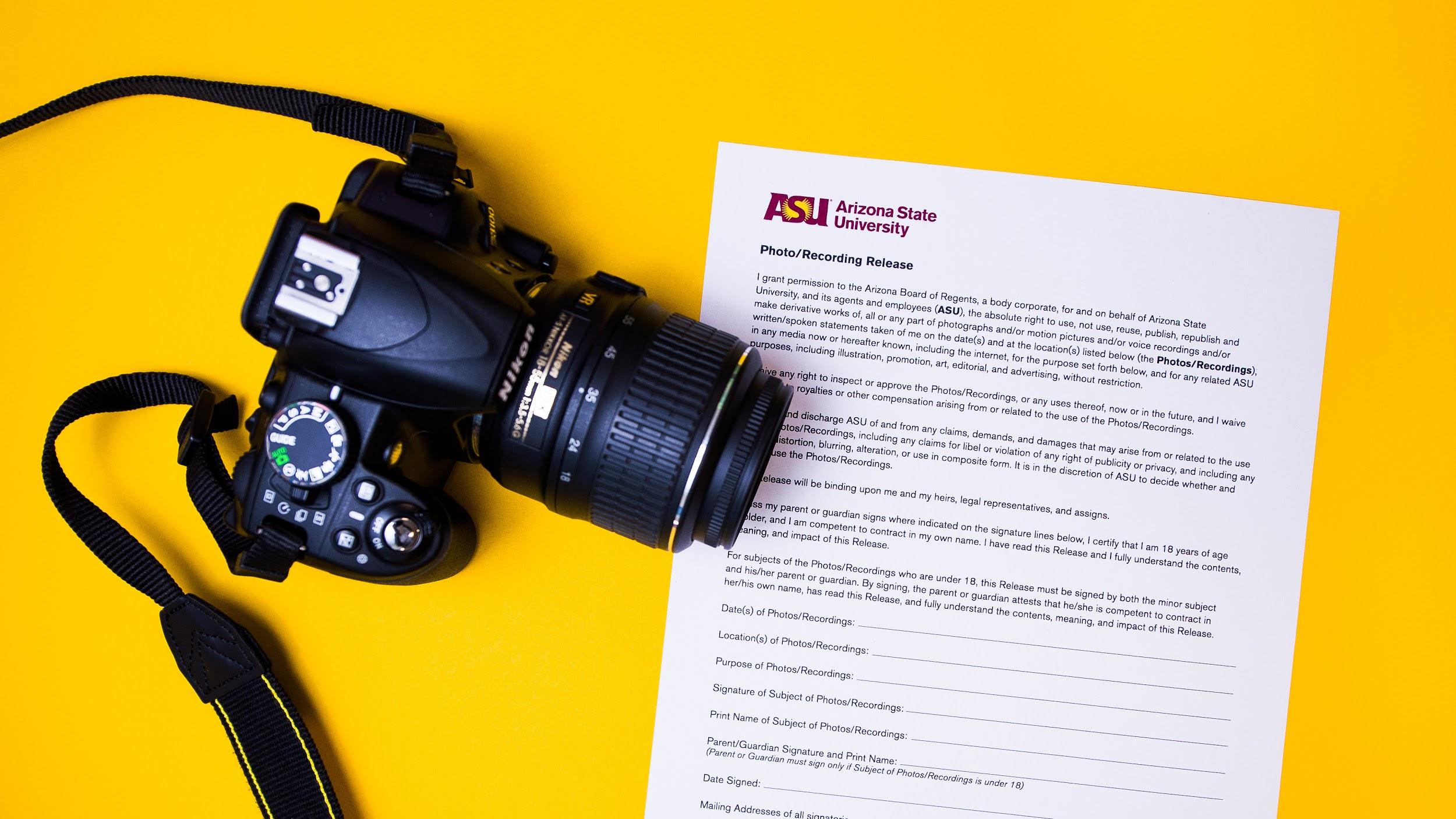 brandguide.asu.edu
Example of headline with tables
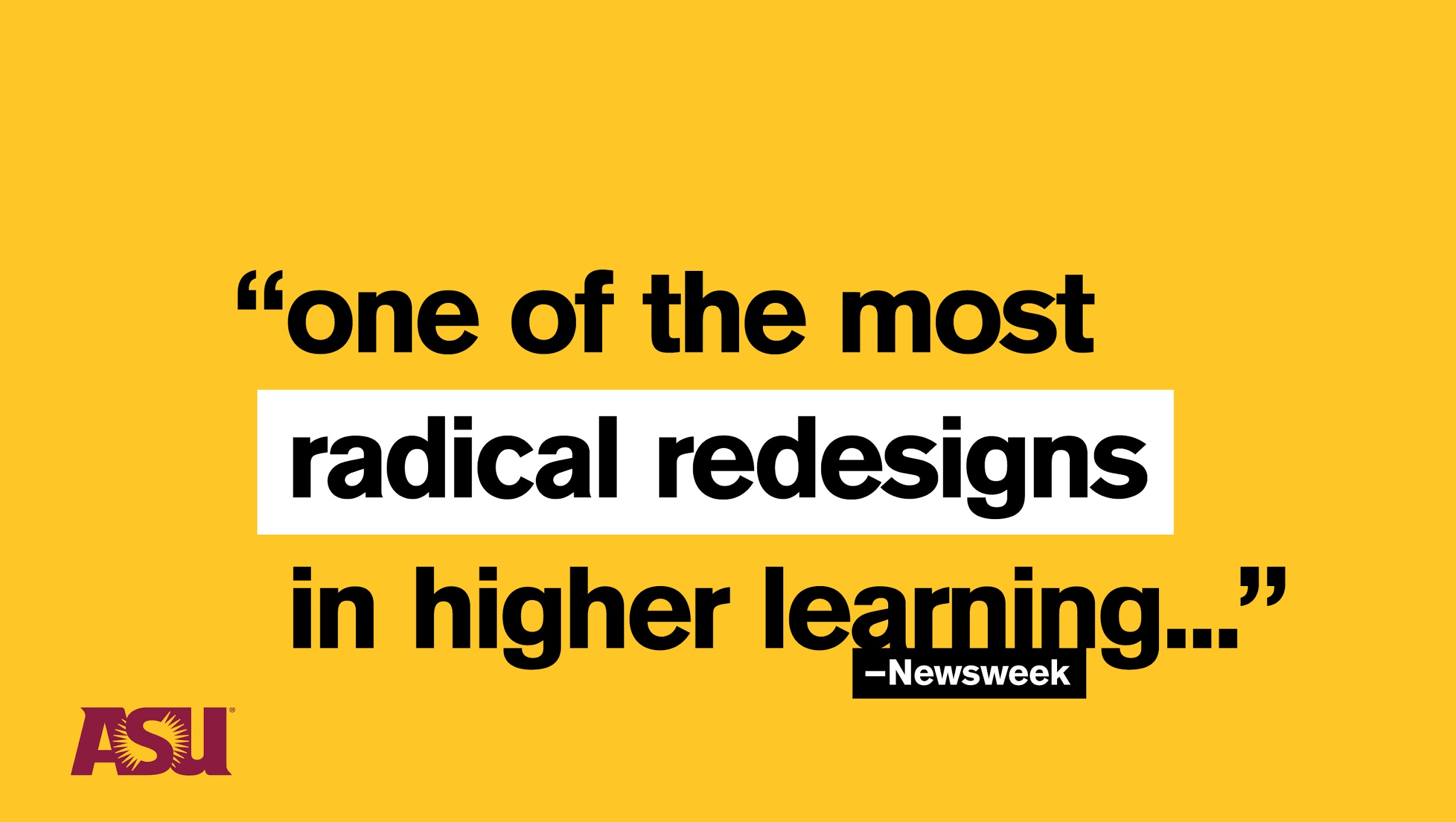 Headline here
Only at ASU...
Only at ASU...
does the reinvention of higher education extend across all boundaries, where groundbreaking research makes community impact, where partnerships unite global thinkers and leaders, where academic excellence meets athletic prowess. A reinvention based on a new way of thinkingand doing has taken root in all that is ASU.
Headline here